V582 Zkušenostně reflektivní přístupy v pedagogice
Michal Pařízek
(Pavel Kaplan)
Zážitková pedagogika – zkušenostně reflektivní přístup jako metoda
K tomu se vrátíme
Co potřebujeme vědět / znát, abychom mohli začít organizovat aktivitu/výukovou lekci?
TÉMA
Rámuje lektorovi, na jakém hřišti se pohybuje.
Může se stanovovat ve třech postupných krocích:
CÍL
Cíle vzdělávání:
Záměr, očekávání, ideální představa o tom, kam by mělo vzdělávání (a v rámci tohoto procesu probíhající učení žáka, studenta…) dospět.
 
Dají se formulovat pro různé subjekty: jedince (např. učitel, žák…), skupiny, instituce …,

Vždy se cíle vzdělávání vztahují k učícímu se subjektu: vyjadřují očekávání (ideál, požadavek) vůči výsledkům, jichž by měl subjekt svým učením dosáhnout.
 
 „Řekni žákům, co se naučí, nauč je, co jsi jim slíbil, a vyzkoušej je z toho, co jsi vyučoval.“ (Pasch, M.: Od vzdělávacího programu k vyučovací hodině. Praha: Portál 1998).
CÍL
Cíl:
Dobře stanovený cíl je třeba formulovat pomocí slovesa (tedy co má účastník dělat, dozvědět se, vyzkoušet si, zažít…) a jasně vymezit, jedná‑li se o rozvoj znalosti, dovednosti či postojů.
Kompetence k ...
Náročnost cílů
Cíle stanovujeme slovesem.
Je dobré, když jsou směřované na kompetence účastníků.
Popíše, vysvětlí, použije, obhájí, posoudí, klasifikuje,        
       atd.
Revidovaná Bloomova taxonomie pedagogických cílů
Základní prvky z dané oblasti, terminologie
Vzájemné vztahy, klasifikace, kategorizace, principy, teorie
Jak něco dělat, kriteria používání dovedností, technik atd.
Jak poznáváme, myslíme, učíme se
Bloomova taxonomie kognitivních cílů
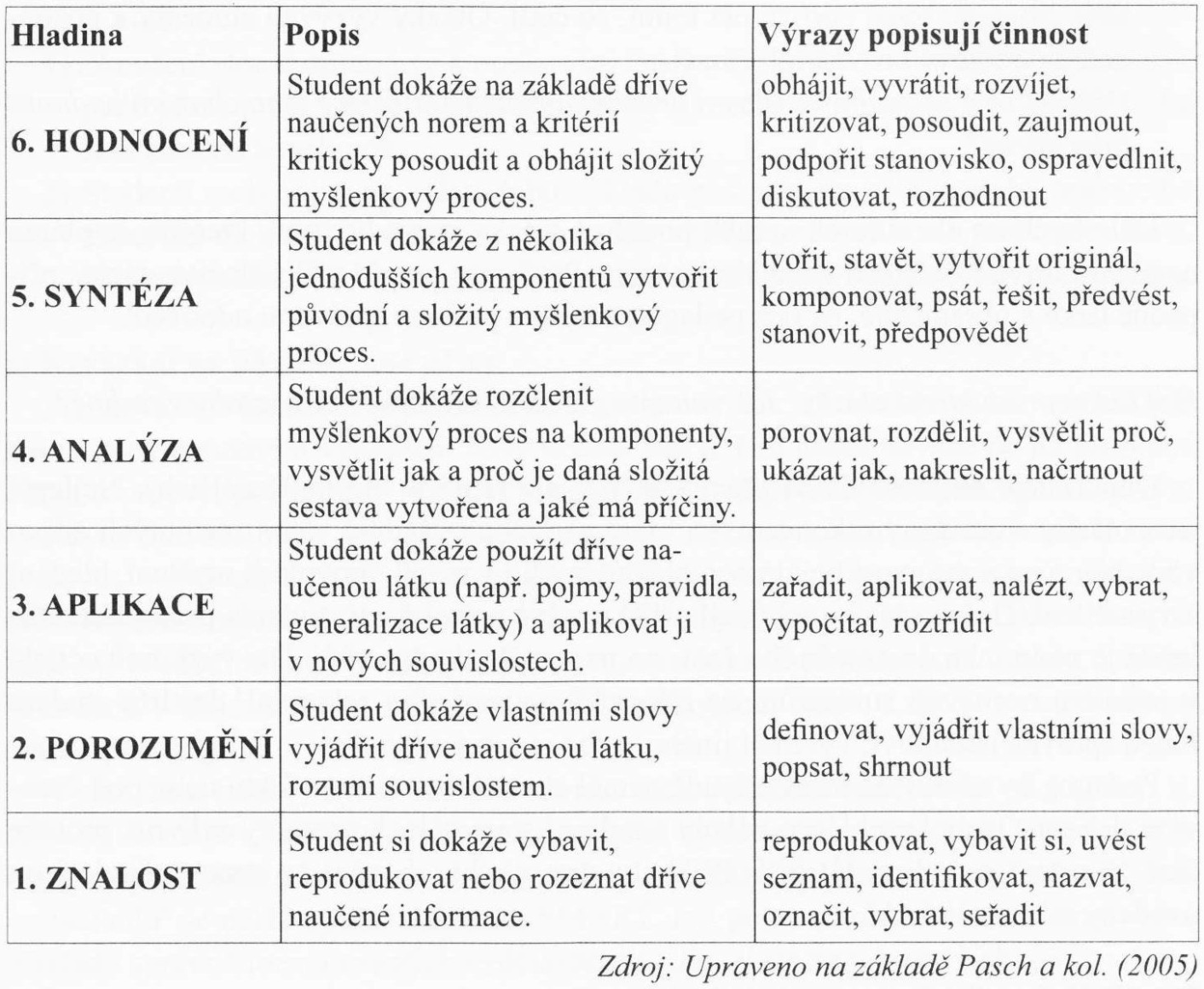 CÍL
Často se používá pro stanovení cíle pomůcka SMART
S – specifický: Čím přesněji je definován, tím snadněji se bude plnit.
M – měřitelný: splnění cíle musí být možné změřit. 
A – akceptovaný: přijatelný pro účastníka programu.
R – reálný: Musí být možné ho splnit v reálném čase.
T – termínovaný: do kdy se to stane?
CÍL
Časté chyby při vymezování cíle výuky: 
záměna cíle s tématem učební hodiny (například: „Ohmův zákon“; „Pythagorova věta“)
záměna cíle s popisem činnosti učitele (například: „Předvést činnost vodní turbíny“)
záměna cíle s prostředky výuky (například: „Řešit úlohy na Ohmův zákon“)
cíle jsou vyjádřeny příliš obecně (například: „Ovládat základní matematické operace“) 
cíle připouštějí různé interpretace (například: „Žák je připravený na laboratorní úlohu“)
Anatomie aktivity